Государственные                  награды
могут быть награждены лица без медали ордена,  удостоенные звания Героя Российской Федерации, Героя Труда Российской Федерации, Героя Советского Союза или Героя Социалистического Труда, а также лица, которые награждены орденами Святого Георгия, Александра Невского, Суворова, Ушакова или, которым присвоено почетное звание Российской Федерации категории "народный"
награждение осуществляется последовательно, от низшей степени к высшей, лица, представляемые к ордену "За заслуги перед Отечеством" IV степени должны быть награждены медалью ордена "За заслуги перед Отечеством" I и II степени
награждение производится при условии наличия у гражданина РФ, представленного к ордену, иной государственной награды РФ
! повторное награждение одной и той же государственной наградой не производится, за исключением награждения одноименной государственной наградой более высокой степени
награждение производится при условии наличия у гражданина РФ, представленного к ордену, иной государственной награды РФ
высшей степенью медали ордена "За заслуги перед Отечеством" является I степень, дающая право при новых заслугах на награждение орденом "За заслуги перед Отечеством" IV степени, награждение осуществляется последовательно
Государственные              награды
награждение государственной наградой производится за новые заслуги и достижения не ранее чем через 5 лет после предыдущего награждения, за исключением награждения за совершение подвига, проявленные мужество, смелость и отвагу
присваивается не ранее чем через 10 лет после присвоения почетного звания "Заслуженный учитель Российской Федерации" или "Заслуженный работник высшей школы Российской Федерации"
присваивается при наличии у представленного к награде лица ученой степени доктора наук и заключения президиума профильных государственных академий наук о признании результатов научной и научно-практической деятельности
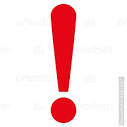 Выплаты не предусмотрены
присваивается не ранее чем через 20 лет с начала осуществления профессиональной преподавательской деятельности
при наличии у представленного к награде лица ученой степени кандидата или доктора наук, а также отраслевых наград (почетный знак, почетное отраслевое звание или медаль К.Д. Ушинского) федерального органа государственной власти
присваивается не ранее чем через 20 лет c начала осуществления преподавательской деятельности и при наличии отраслевой награды (почетный знак, отраслевое почетное звание или медаль К. Д. Ушинского) федерального органа государственной власти
присваивается не ранее чем через 20 лет с начала осуществления профессиональной деятельности и при наличии отраслевых наград (поощрений) федеральных органов государственной власти
присваивается не ранее чем через 20 лет с начала ведения юридической практики или занятия юридической наукой в российских организациях и при наличии наград (поощрений) федеральных органов государственной власти
Правительственные награды и награды Президента Российской Федерации
Награды Президента РФ
! Выплаты не предусмотрены
лицам, награжденным грамотой, выдается нагрудный знак
лица, занимающиеся профессиональной деятельностью не менее 15 лет
могут удостаиваться граждане РФ, как правило, имеющие широкую известность, а также организации и воинские части
награждаются лица, замещающие государственные должности РФ, видные деятели в области науки, культуры, искусства, воспитания, просвещения и спорта, авторитетные представители общественности и деловых кругов, граждане РФ, внесшие значительный вклад в реализацию государственной политики и, как правило, имеющие широкую известность
Награды Правительства РФ